LECTURA,EXPRESIÓN ORAL Y ESCRITA2
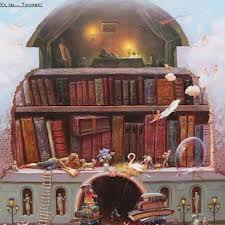 Nombre del docente: Beatriz Rugerio Polvo
Bienvenidos
Al curso de LECTURA EXPRESIÓN ORAL y ESCRITA 2.
Hoy comenzamos nuestra aventura por el mágico mundo de la LECTURA, la EXPRESION ORAL y ESCRITA. Te invito a que juntos descubramos el mundo maravilloso de la comunicación.
Tendrás la oportunidad de adquirir las competencias comunicativas que permitan desenvolverte adecuadamente en diversos contextos. Así obtendrás los siguientes beneficios:
· Expresarte y comunicar
· Pensar de manera crítica
· Trabajar colaborativamente
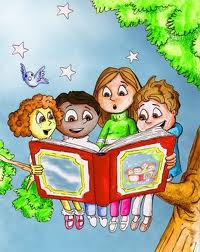 Encuadre
1. Integración grupal.2. Análisis y expectativas.3. Presentación del programa.4. Acuerdos de trabajo y evaluación.5, Evaluación diagnóstica.
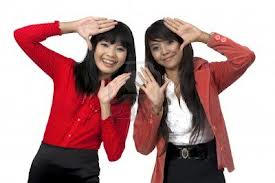 Dinámica
1.-Presentación

Nombre de la materia: 

Lectura expresión oral y escrita 2

Nombre del docente: 
Beatriz Rugerio Polvo
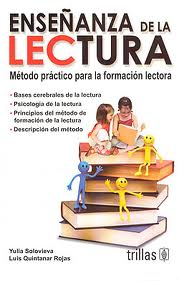 Los contenidos temáticos que se desarrollarán en el transcurso del semestre.
Programa de estudios

Los materiales de apoyo para la materia
Una libreta forrada de papel lustre de color naranja.
Lápices de colores
Diccionarios
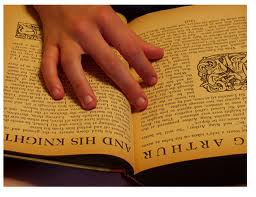 Objetivo de LEOYE
Que el estudiante conozca y desarrolle los principales elementos y funciones de la comunicación oral y escrita, a través de sus diferentes situaciones comunicativas; reconocer los rasgos estructurales y las características de los tipos de textos de análisis de textos (científicos, informativos y literarios), con la finalidad de que  elaboren estrategias de comprensión oral o  escritas, de la misma manera aprenderá a utilizar estrategias de construcción y análisis de texto permitiendo elaborar trabajos académicos y desenvolverte en situaciones y contextos comunicativos variados.
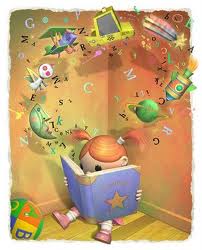 Criterios de evaluación
40 % Examen o Proyecto
40%  Tareas
10%  Actitud
10%  Participación
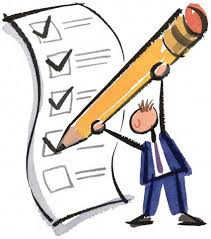 Acuerdos  generalesentre estudiante-docente
El alumno  tiene 10minutos de tolerancia para ingresar al salón.
El  estudiante debe presentarse  con su uniforme completo.
Los alumnos deben tener su material completo previamente solicitado.
Si el estudiante se ausenta debe justificar y tendrá  tres días para entregar su tarea o trabajos elaborados en la clase de esa fecha.
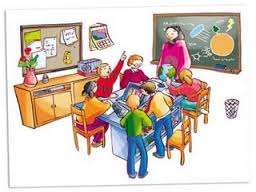 Los contenidos temáticos que se desarrollarán en el transcurso del semestre.

Los materiales de apoyo para la materia
Una libreta forrada de papel lustre de color naranja.
Lápices de colores
Diccionarios
Libro: Jiménez  Julieta: Lectura Expresión Oral y Escrita, editorial nueva imagen, 2011, pp. 200.
1. Integración personal:“Mi proyecto de vida”





¿Quién he sido?
¡Qué soy ahora?
¿Cómo quiero ser dentro de 15 años?

TAREA 1:
El alumno, reflexiona y redacta sus respuestas
y las envía al correo electrónico: beteli51@hotmail
El docente, revisa y selecciona los tres mejores
PROYECTOS DE VIDA y los socializa ante el grupo.
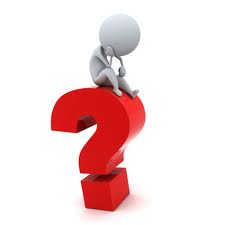 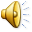 “Volvámonos locos”
TAREA 2
¿Y tú, que harías?
(EN EQUIPOS DE CINCO INTEGRANTES,
ACUERDA UNA ACCIÓN DE BENEFICIO COMUNITARIO, APLÍCALA Y PRESENTA LA EVIDENCIA ANTE TU GRUPO
EN LA SIGUIENTE SESIÓN.

REDACTA UNA RESEÑA DE TU EXPERIENCIA 
E INTÉGRALA A TU PORTAFOLIO DE EVIDENCIAS).
Análisis y expectativas del curso.

1. DEL ALUMNO: ______________________________.

2. DEL GRUPO. __________________________.

3. DEL DOCENTE:_____________________.


El estudiante
Redacta en su libreta su expectativa personal y la socializa ate el grupo.
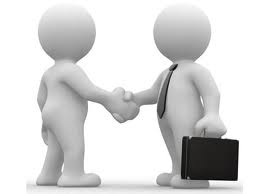 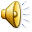 .
UNIDAD 1Expresión escrita
Saberes
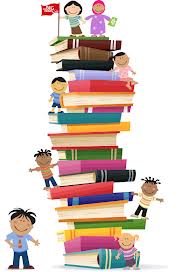 EN ESTA UNIDAD APRENDERÁS A:
UTILIZAR ESTRATEGIAS DE CONSTRUCCIÓN Y ANÁLISIS DE TEXTOS QUE TE PERMITAN ELABORAR TRABAJOS ACADÉMICOS, Y DESENVOLVERTE EN SITUACIONES Y CONTEXTOS COMUNICATIVOS VARIADOS.

 ¿CÓMO LO APRENDERÁS?
MEDIANTE EJERCICIOS DE LECTURA, ANÁLISIS , COMPRENSIÓN Y REDACCIÓN  DE TEXTOS.

CONCEPTO FUNDAMENTAL:
COMUNICACIÓN.

CONCEPTO SUBSIDIARIO:
EXPRESIÓN ESCRITA.

VALORES QUE PROMUEVE:
RESPETO, TOLERANCIA, TRABAJO EN EQUIPO.
TEMARIO DE LA PRIMERA UNIDAD:

TEMA 1:
TRABAJOS ACADÉMICOS
(Concepto)
TEMA 2:
TIPOS DE TRABAJOS ACADÉMICOS:
INFORME, RESEÑA Y ENSAYO
(Concepto y Estructura)
TEMA 3:
OTROS TIPOS DE TRABAJOS ACADÉMICOS
(Monografía, Tesis, Tesina, Artículo)
TEMA 4:
ESTRUCTURA DE LOS TRABAJOS ACADÉMICOS:
(Elección del tema, Delimitación del tema,
Selección de información Y Redacción del trabajo).
TEMA 5:
PRESENTACIÓN DE UN TRABAJO ACADÉMICO:
(Aspectos formales, Introducción, Desarrollo, Conclusiones y Bibliografía,)

TEMA COMPLEMENTARIO:
Categorías gramaticales
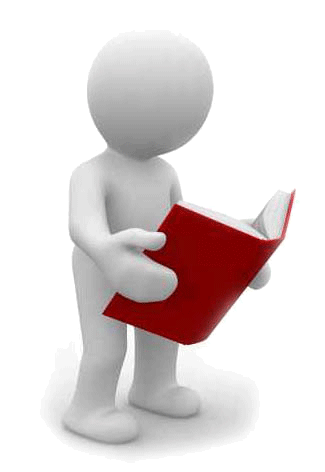 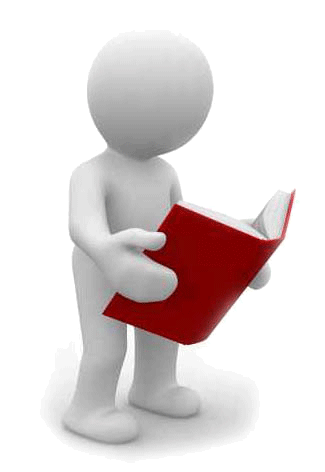 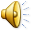 CRITERIOS DE TRABAJO Y EVALUACIÓN.
Las reglas del juego…

CRITERIOS DE ACREDITACIÓN:
ASISTENCIA
PUNTUALIDAD
DISCIPLINA

CRITERIOS DE CALIFICACION:
TAREAS Y APUNTES: TRES PUNTOS
EJERCICIOS Y/O ACTIVIDADES: TRES PUNTOS
EXAMEN ORAL Y/O ESCRITO: TRES PUNTOS
PARTICIPACION: UN PUNTO
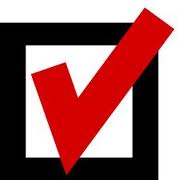 ACTIVIDAD INTEGRADORA
A propósitode la formación por competencias .
		“El poder de la persuasión”
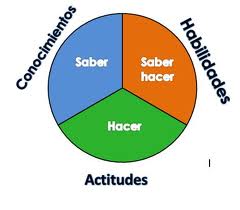 DESARROLLO  DE COMPETENCIAS.
EL ESTUDIANTE
Conoce los tipos, metodología
y presentación de trabajos académicos.
2. Redacta textos mediante procedimientos
y estrategias de la comunicación escrita.
3. Fomenta el espíritu crítico.
4. Valora el pensamiento autónomo.
EJEMPLOS:
1. Informe.
2. Reseñas de películas.
3. Ensayo.
EJERCICIOS;
1. Trabajos académicos.
2. Informe.
3. Elaboración de una Reseña.
4. Elaboración de un ensayo.
CIERRE:
SOCIALIZACION DE CONTENIDOS Y DINÁMICA DE TRABAJO
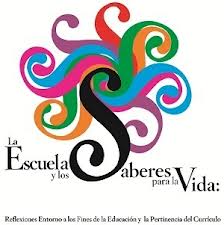 iniciamos…
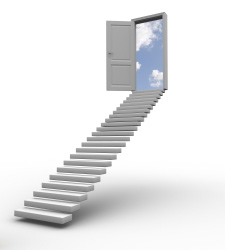 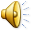 “Expresión escrita”
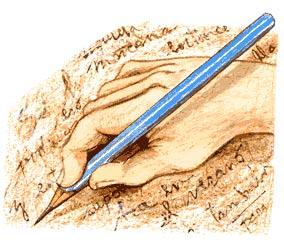 APERTURA:
SABER ESCRIBIR
Es ser capaz de comunicarse por escrito, produciendo un texto coherente.

	Para considerar que una persona escribe bien tiene que dominar aspectos psicomotrices y aspectos cognitivos.
¿Qué es escribir?
Escribir es un acto…
· ANALIZAR LA SITUACIÓN DE COMUNICACIÓN: Pensar para quien se escribe, qué espera esa persona leer, qué quiero conseguir.
+PLANEAR:
Generar  y organizar ideas.
· REDACTAR: 
Escribir esas ideas
· REVISAR: 
Releer el texto
Reelaborar los párrafos.
CORREGIR
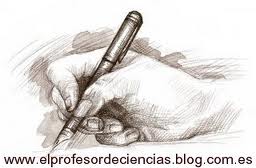 Cualidades
de la EXPRESIÓN ESCRITA:
Orden
Claridad
Naturalidad
Propiedad
Corrección
Cohesión
Claridad
Sencillez
Coherencia
TRABAJOS ACADÉMICOS(
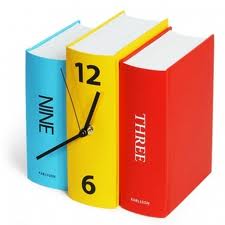 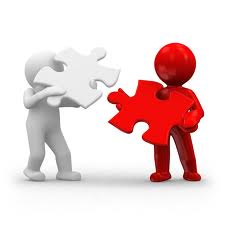 ¿QUÉ ES UN TRABAJO ACADÉMICO?	
Es un texto elaborado en torno a un tema  y debe redactarse aplicando normas establecidas. El destinatario de todo trabajo académico es siempre un lector culto, que desconoce el tema que vas a tratar.
¿Qué es un TRABAJO ACADÉMICO?
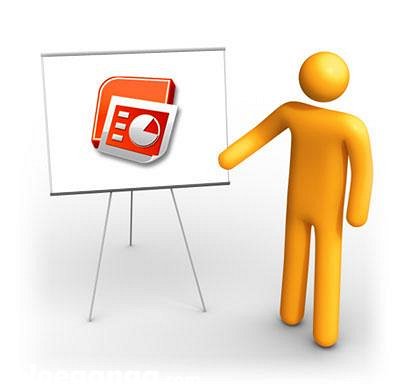 Es un texto elaborado en torno a un tema y debe redactarse aplicando normas establecidas.

	El destinatario de todo trabajo académico es siempre un lector culto, que desconoce el tema que vas a tratar.

	Se compone de cuatro partes fundamentales.
LA INTRODUCCIÓN
Presentación del tema y del plan de trabajo.

EL DESARROLLO
Exposición de tus puntos de vista.

LA CONCLUSIÓN
Balance de las ideas o valoración general de la información.

FUENTES DE CONSULTA
Presentación de la bibliografía.
Para elaborar cualquier tipo de TRABAJO ACADÉMICO es necesario conocer a profundidad la metodología a seguir:

1. ELECCIÓN DEL TEMA.
2. DELIMITACIÓN DEL TEMA.
ELABORACIÓN DE UN PLAN DE TRABAJO.
3. RECOPILACION DEL MATERIAL
(BIBLIOTECA, HEMEROTECA, VIDEOTECA Y FONOTECA).


CIERRE:
TAREA 5
El alumno elaborará un ANTEPROYECTO  DE UN  TRABAJO ACADÉMICO (tema libre), mismo que el docente revisará y evaluará. Posteriormente, el alumno 
o integra a su PORTAFOLIO DE EVIDENCIAS.
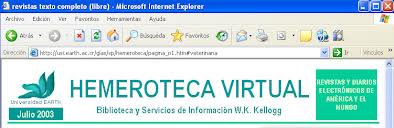 Tipos
de trabajos académicos
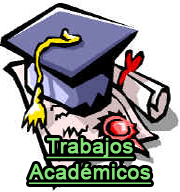 APERTURA:
Dar respuesta a las siguientes preguntas y socializarlas:

¿Qué es informar?



b) ¿Con qué finalidad se escriben informes?



c) ¿Qué partes consideras que debe tener un informe?



2.-Socialize sus respuestas con el resto del grupo.





         Nombre del alumno: ___________________________ Grupo: 


_________________________________________________
Nombre y firma del Padre o Tutor
Desarrollo
EL INFORME
CONCEPTO
Es un texto en el que se exponen hechos o datos comprobables sobre una persona o sobre asuntos de la vida diaria. El lenguaje del INFORME se caracteriza por ser CLARO, CONCISO y OBJETIVO.

CUANDO ES ESCRITO, TIENE UNA ESTRUCTURA:
TÍTULO Y AUTOR
ÍNDICE
INTRODUCCIÓN
DESARROLLO TEMÁTICO
CONCLUSIONES
REFERENCIAS BIBLIOGRÁFICAS
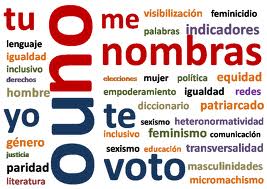 EL INFORME

Es un documento que se realiza con la finalidad de brindar una perspectiva más amplia sobre alguna actividad, es decir, para expresar resumidamente las actividades. 

Contiene datos pasados o presentes que ya han sido ejecutados, acompañado de gráficas, cuadros estadísticos, mapas, etc., y se caracteriza por ser breve y preciso.

EJEMPLO:
Informes de Gobierno
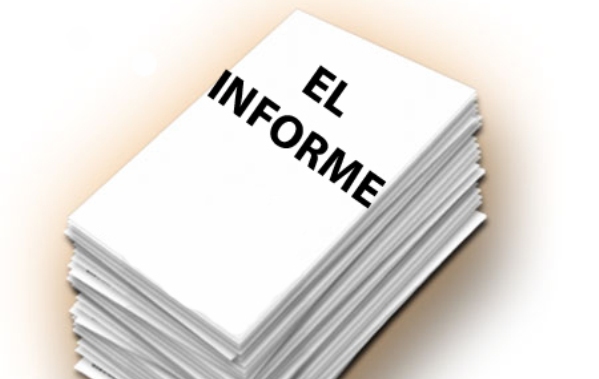 CIERRE:

El alumno elabora un informe detallado de tus actividades cotidianas. 
Selecciona un día de la semana.

HORA 			ACTIVIDAD A REALIZAR

6:00am	___________________________________________________
7:00 am 	___________________________________________________
8:00 am 	___________________________________________________
9:00 am	___________________________________________________
10:00am	___________________________________________________
11:00am	___________________________________________________
12:00pm	___________________________________________________
1:00pm	___________________________________________________
2:00 pm	_________________________________________
La reseña
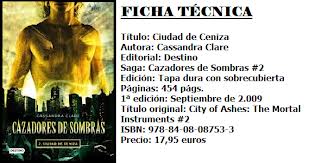 APERTURA:

1.-Se proyecta el video titulado
“La leyenda del espantapájaros”
y/o
“La leyenda del Sol y la Luna”.
(video)

2.-Se  sociabiliza y emiten preguntas sobre el video  a los estudiantes
DESARROLLO TEMÁTICO:

LA RESEÑA
(CONCEPTO)
El objetivo de toda RESEÑA es informar al lector acerca del contenido de algún texto, película, concierto, obra de teatro, exposición, etc., ofreciendo un comentario crítico al respecto, emitiendo opiniones o juicios de valor.

Siempre se inicia con la FICHA BIBLIOGRÁFICA. Después un resumen sobre el tema en cuestión que incluya un comentario crítico y finalmente debe contener una reflexión dirigida al lector.

ESTRUCTURA:
1. INTRODUCCIÓN O FICHA BIBLIOGRÁFICA
2. RESUMEN DESCRIPTIVO
3. COMENTARIO CRÍTICO
4. CONCLUSIÓN REFLEXIVA
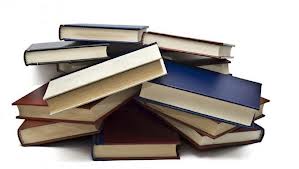 LA RESEÑA es el documento que informa sobre las características y contenido de un libro, o alguna publicación. La RESEÑA puede ser informativa o crítica.


PASOS PARA ELABORAR UNA RESEÑA INFORMATIVA:
a. Anotar los datos bibliográficos.
b. Determinar las partes, capítulos e incisos del libro.
c. Leer la introducción, prólogo y conclusiones.
d. Leer cada capítulo.
e. Hacer citas textuales.


PASOS PARA ELABORAR UNA RESEÑA CRÍTICA:
a. Leer todo el libro.
b. Titular la reseña, incluir tos los datos bibliográficos.
c. Elaborar un juicio general y básico.
d. Señalar si la obra cumplió con su objetivo.
e. Hacer citas textuales que apoyen los juicios críticos.
CIERRE:
TAREA 8
DE LOS SIGUIENTES PARRAFOS
IDENTIFICA CON UNA “C” SI SE TRATA DE UNA RESEÑA CRITICA
O CON UNA “i” SI ES UNA RESEÑA INFORMATIVA.

	(   ). La serie de Doctor House trata de un drama médico que gira en torno a un médico huraño y brillante que junto a su equipo médico tratan de encontrar la explicación a los enigmáticos casos clínicos que llegan al ficticio Hospital Universitario Princeton-Plainsboro de Nueva Jersey.



	(   ). Ley y Orden: Unidad de víctimas especiales. La serie trata sobre los casos que manejan un grupo de detectives de una unidad especial de investigación de la policía de Nueva York en el área de Manhattan. Los casos que investigan estos detectives son crímenes sexuales como violación, pedofilia, asesinatos pasionales y secuestros.



	(   ). ”Luna Nueva”, la segunda parte de Crepúsculo la saga puede satisfacer a los acérrimos seguidores de la serie, pero los que la desconocen se pueden desanimar por su ritmo lento, el inexorable tono deprimente y la excesiva duración”. John Adams (Periódico New York Times).




	(   ). Harry Potter y las reliquias de la Muerte (1ª Parte) (2010), Para esta película ya veremos al mago Harry Potter que cumple su mayoría de edad. Concluye con el enfrentamiento final, largamente esperado, entre Harry Potter y sus aliados, y el mago oscuro Lord Voldemort y sus sirvientes, los Mortífagos.

(   )	El libro El código Da Vinci tiene una buena trama al inicio, pero al avanzar mas, se va perdiendo el interés que fue generado, plantea muchas posibilidades, mas no aclara ninguna. Joseph Cambry London News

NOMBRE DEL ALUMNO: ___________________________________________ GRUPO: _____


___________________________________________________
NOMBRE Y FIRMA DEL PADRE O TUTOR
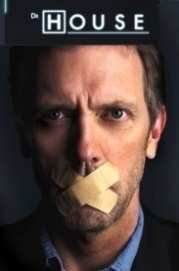 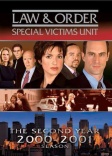 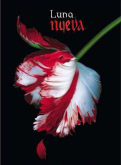 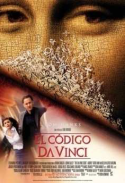 c). El ensayo
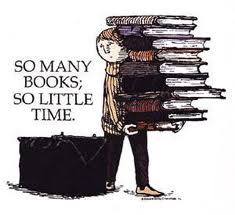 DESARROLLO:
El ensayo
(CONCEPTO)
Es un texto de variada extensión que expone, analiza o comenta una postura personal con respecto a un tema determinado.
Puede ser de corte literario o no literario. El tema y la estructura del ENSAYO suelen ser libres. 

Existen diferentes tipos:
ENSAYO CIENTÍFICO
ACADÉMICO
POLÍTICO
LITERARIO Y FILOSÓFICO. 

ESTRUCTURA:
TÍTULO Y AUTOR
INTRODUCCIÓN
CUERPO O DESARROLLO
COCNCLUSION
REFERE NCIAS
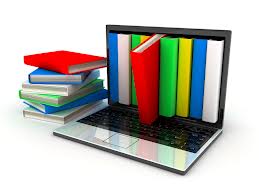 El ensayo
Es el documento
que se realiza por medio de un estudio breve y analítico sobre una obra o cualquier tema.
El autor desarrolla un tema determinado
en forma ordenada, lógica y coherente.

En un ensayo se expone una idea central,
acompañada de un conjunto de argumentos.
Los ensayos pueden ser breves (de dos cuartillas,
como los que aparecen en periódicos o revistas),
o tan extensos que se publican en forma de libros.
Los ensayos tienen una intención
Persuasiva y expositiva.
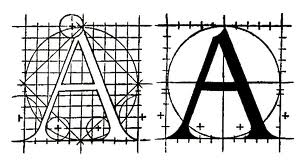 CIERRE:
Proyección del video
“¿Cómo escribir un ensayo”
(Video 10)
TAREA 10:
El alumno, selecciona un tema de su gusto e interés
y, con asesoría del docente, elabora un ensayo,
basándose en lo aprendido en clase.
Proyección del video
Pasos
para escribir un ensayo
(Video 11)
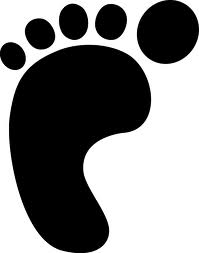 OTROS TIPOS
DE TRABAJOS ACADÉMICOS:

a).MONOGRAFÍA:
Es un tipo de ENSAYO sobre un tema específico que abarca, de la forma más completa, la información existente a él: definiciones, estadísticas, gráficas, mapas, etc.

Deberá contener puntos de vista de distintos autores y una amplia bibliografía
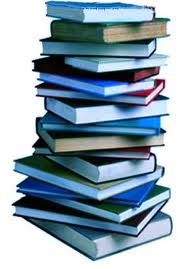 b). TESIS:
Es una rigurosa INVESTIGACIÓN
en torno a un tema.
Su objetivo es demostrar
la capacidad de plantear
una HIPÓTESIS y demostrarla,
a través de una propuesta original y novedosa. 
Contiene citas de distintas fuentes, pero denotando la reflexión crítica del autor.
Parte de una teoría particular,
una metodología específica
y conclusiones contundentes.
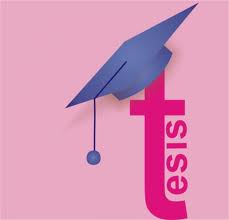 c). TESINA:
Requiere de menor profundidad
que la TESIS. Es una revisión crítica
de la bibliografía existente
del tema elegido.

Toma en cuenta los puntos de vista de los autores expuestos y presenta un análisis puntual al respecto.
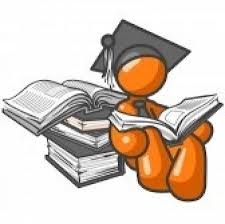 d). ARTÍCULO:
El autor presenta su postura personal respecto a un tema.
Intenta persuadir al lector.

Existen dos tipos de artículos: Académicos y Periodísticos.
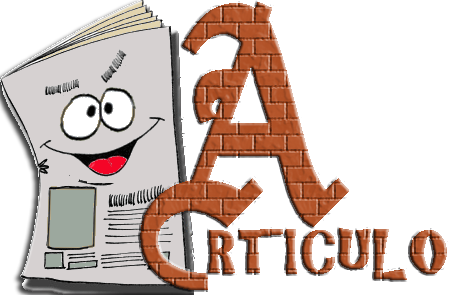 ESTRUCTURA
DE LOS TRABAJOS ACADÉMICOS:
a). ELECCIÓN DEL TEMA
b). DELIMITACIÓN DEL TEMA
c). SELECCIÓN DE INFORMACIÓN
d). REDACCIÓN DEL TRABAJO

Actividad integradora:
1). El DOCENTE ejemplifica cómo se delimita un tema de investigación.
2). El ALUMNO redacta en su libreta su ejemplo y lo socializa ante el grupo.

De acuerdo al producto elaborado,
el alumno identifica los ELEMENTOS DEL ENSAYO.
El docente, realiza una plenaria
para socializar los elementos encontrados, así como los omitidos.
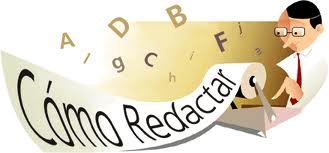 PRESENTACIÓN
DE UN TRABAJO ACADÉMICO:
a). ASPECTOS FORMALES
(Título de la INVESTIGACIÓN y Nombre del AUTOR)
b). INTRODUCCIÓN
c). DESARROLLO
d). CONCLUSIONES
e). BIBLIOGRAFÍA
f). ÍNDICE
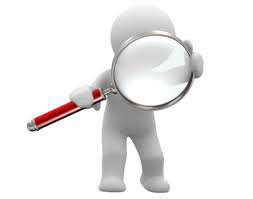 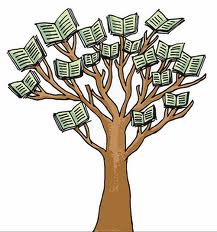 Recapitulando…
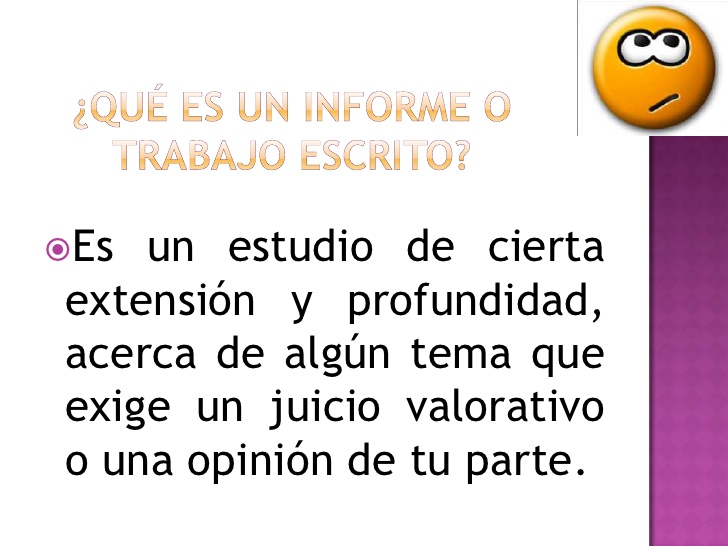 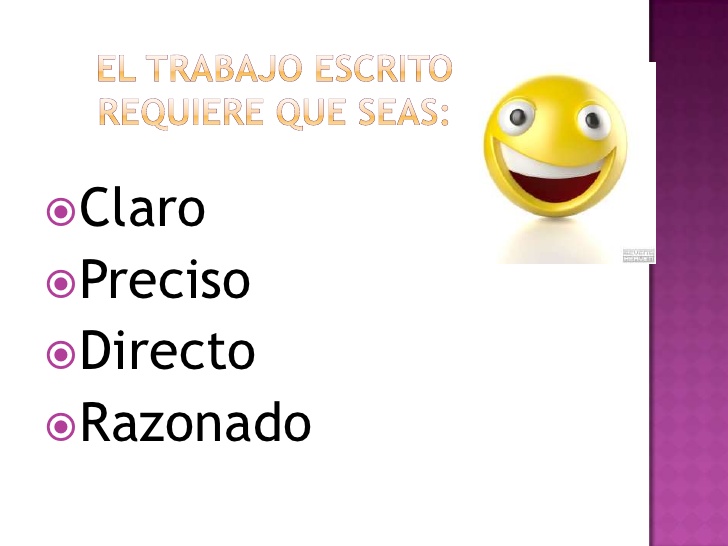 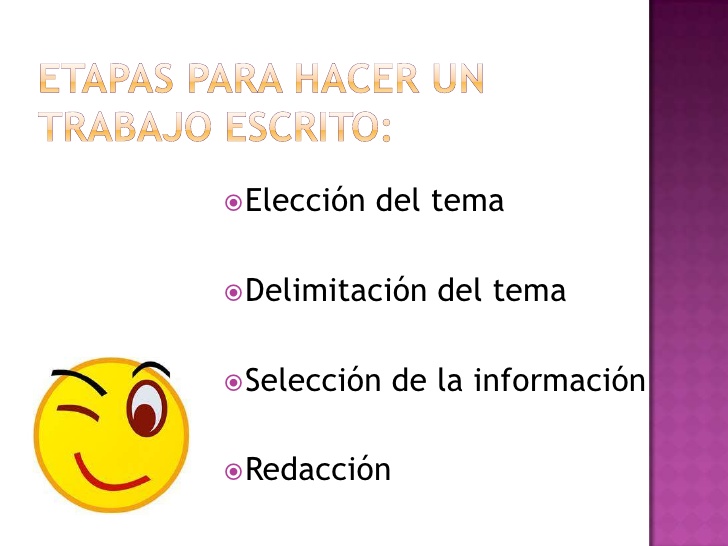 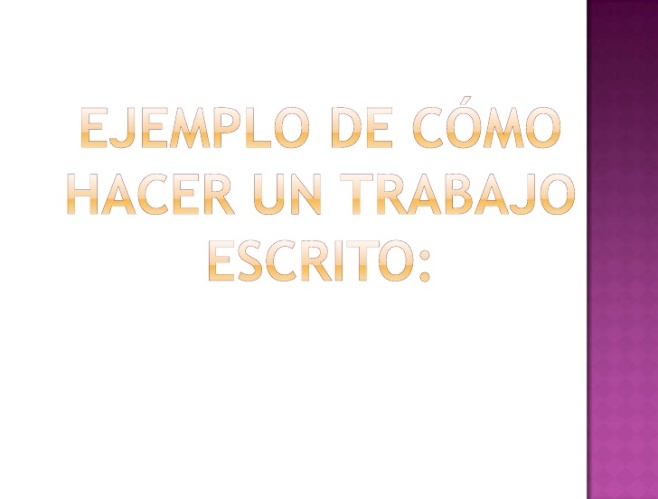 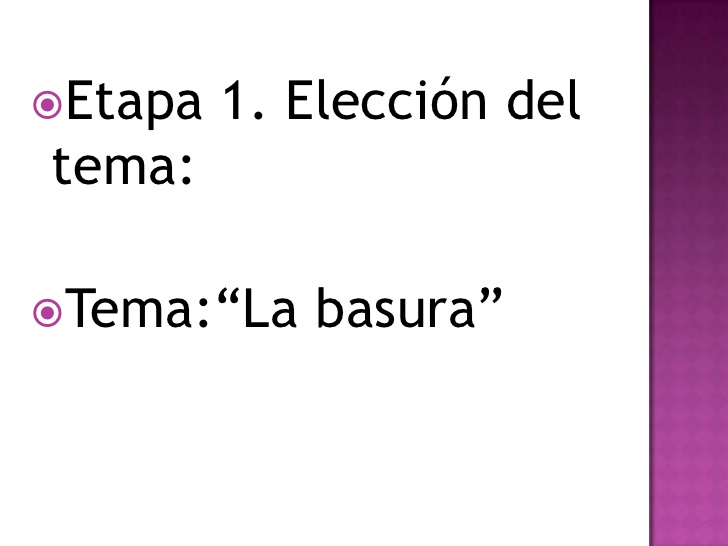 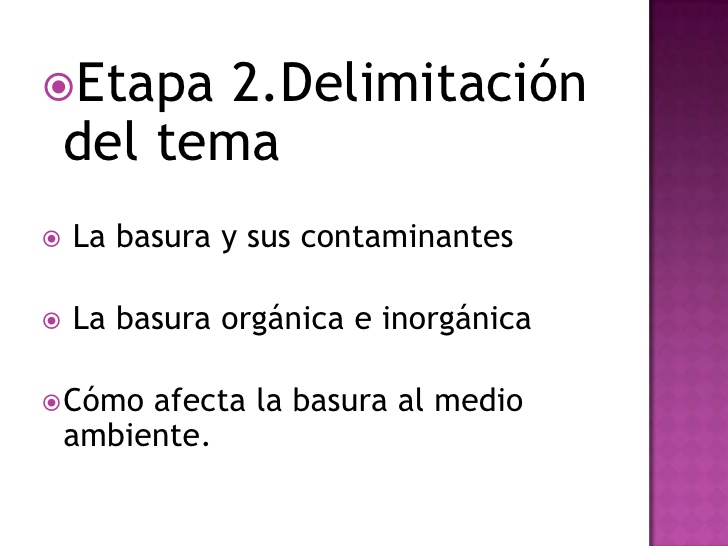 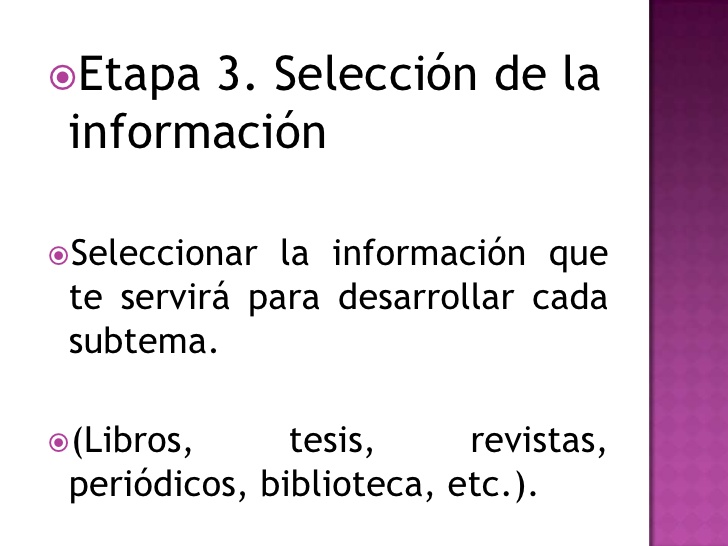 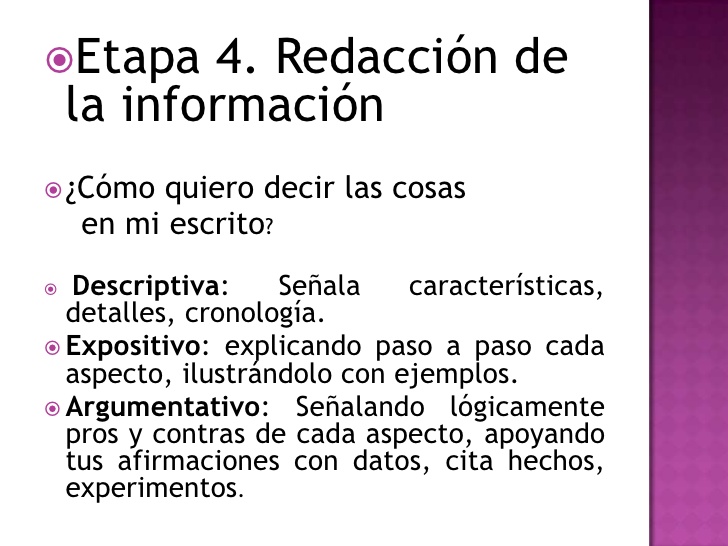 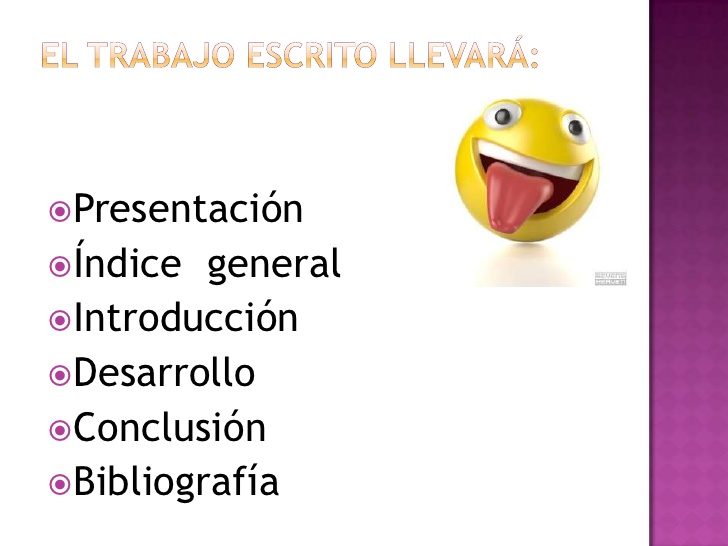 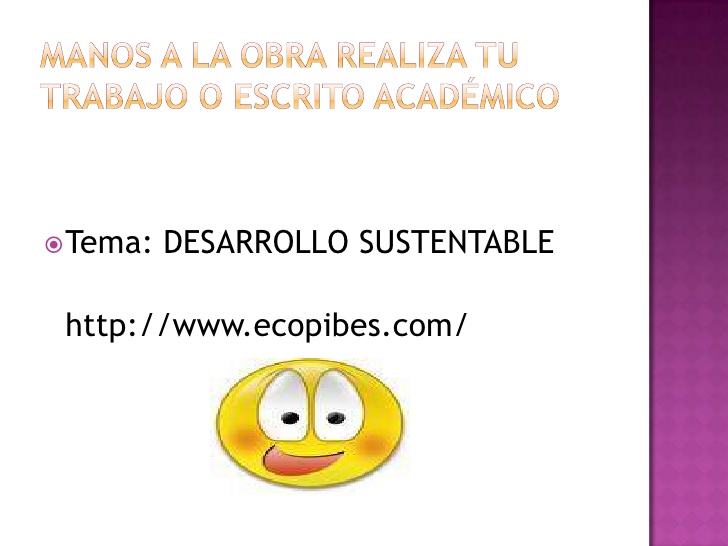 Bibliografía
JIMENES Julieta, Lectura, expresión oral y escrita, Edit.   Alta Educación.-Collins Jane, Lectura Expresión Oral y Escrita  II, Edit. ALEC.
CID ML . Taller de Lectura y Red. I Edit. Nueva Imagen.
CASCA  R.M Lectura, expresión oral y escrita 1.Ed. Fondo de Cultura Económica.